Искусство Силуэта
Презентацию подготовила Поддубненкова Е.Н. 
преподаватель  МБОУ ДОД «ДШИ п.Искателей»
Силуэт – вид графического изображения. плоскостное однотонное изображение фигур, предметов.
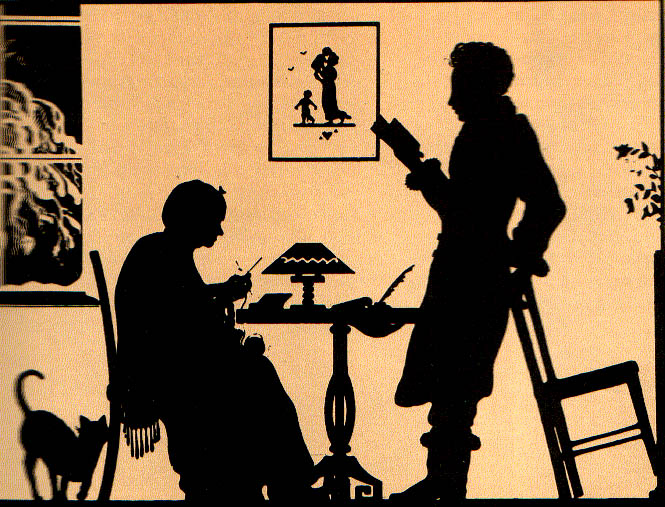 Н. Ильина «Пушкин и няня»
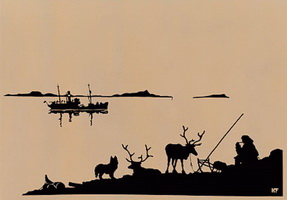 Н.А. Фурсей «Север»
[Speaker Notes: Основа силуэтного изображения – плоскость. Язык силуэта контрастен, в основном, это отношение чёрного и белого. Его главные средства выражения – абрис предмета, то есть его контур и пятно, очерченное этим контуром. В таком рисунке нельзя показать черты лица или другие детали, находящиеся внутри пятна, поэтому внешние очертания фигуры должны быть очень выразительными, узнаваемыми.]
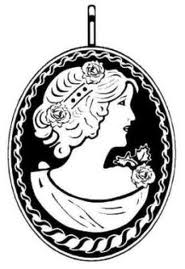 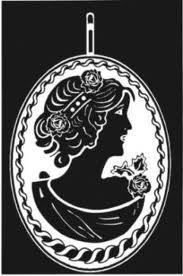 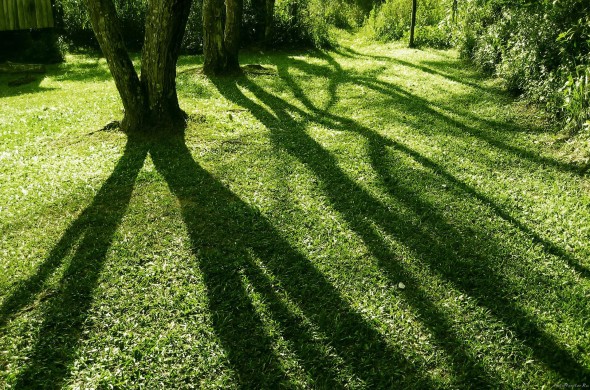 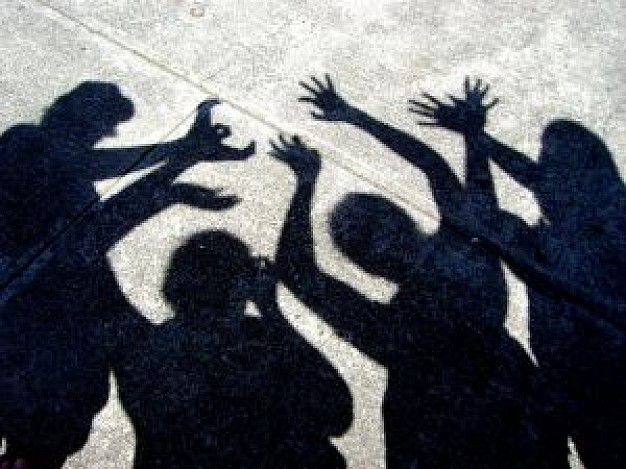 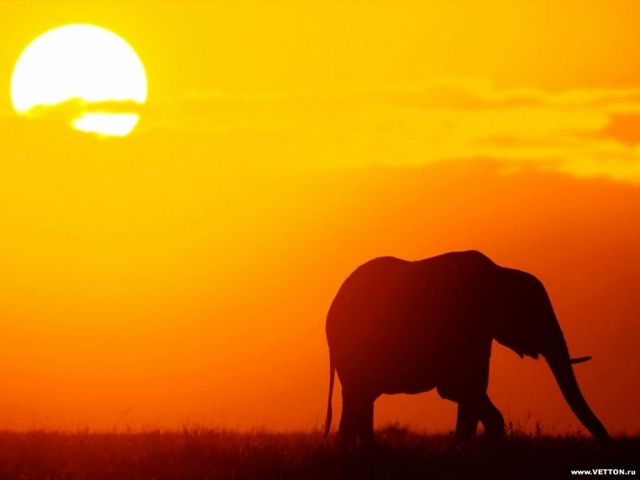 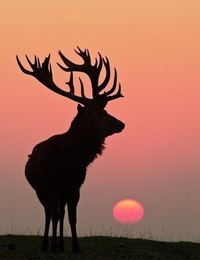 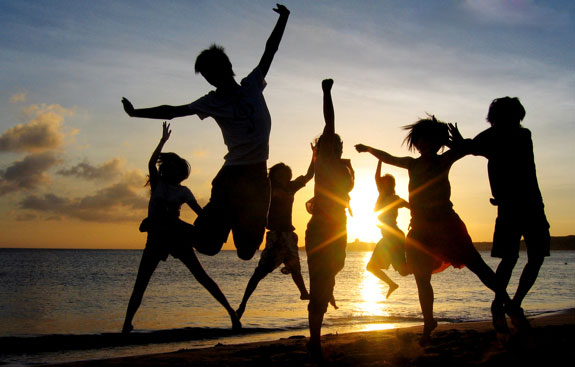 Наскальные рисунки
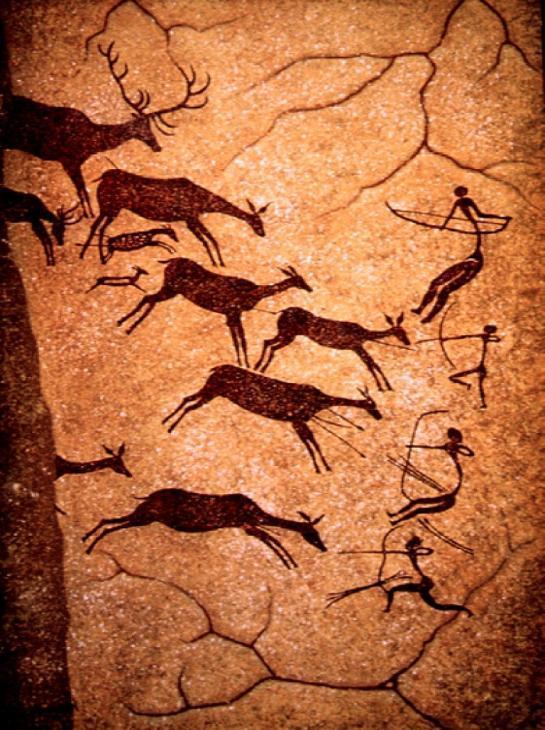 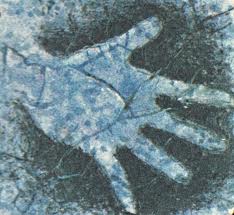 Древнегреческая вазопись
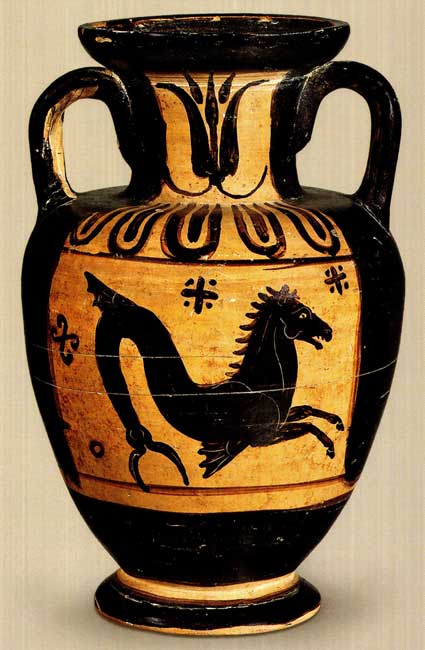 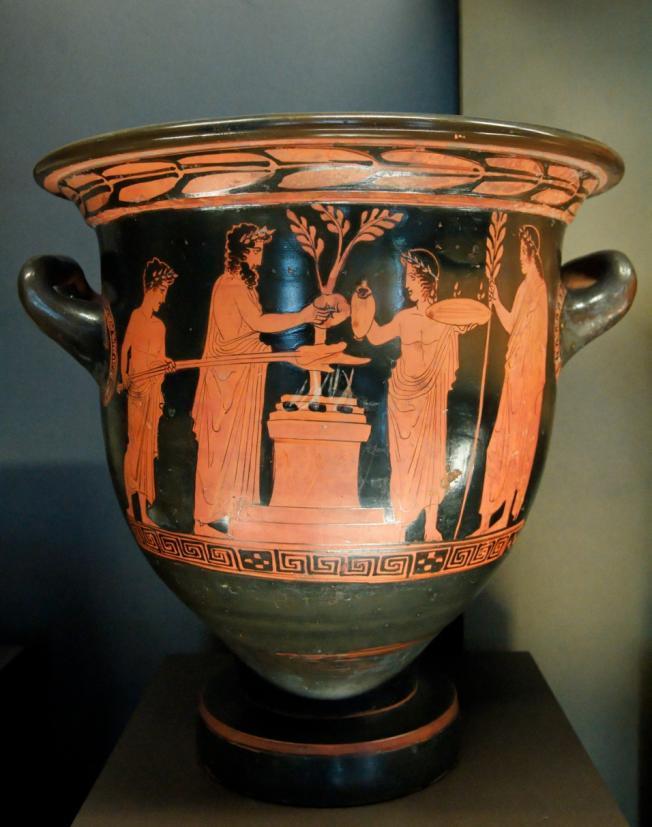 Китайский Теневой театр
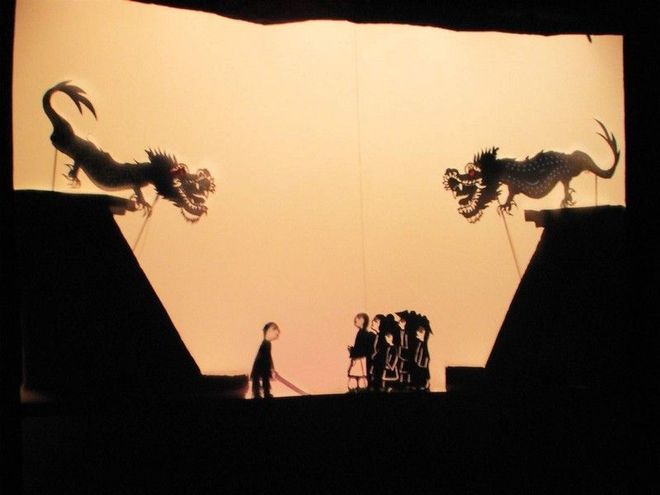 Куклы китайского теневого театра
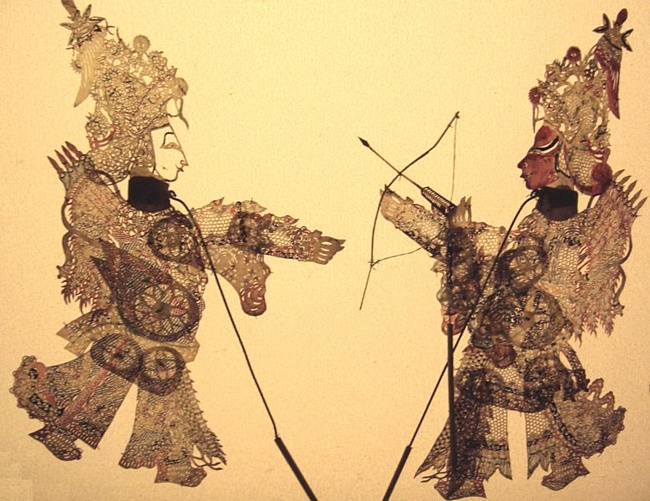 Этьен де Силуэт
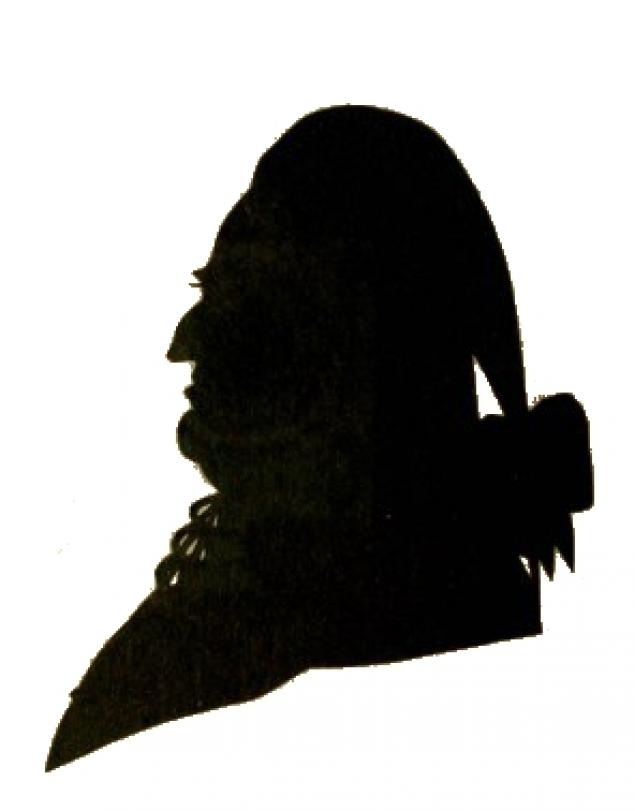 Ф.г. Сидо - Родоначальник силуэтного искусства в россии
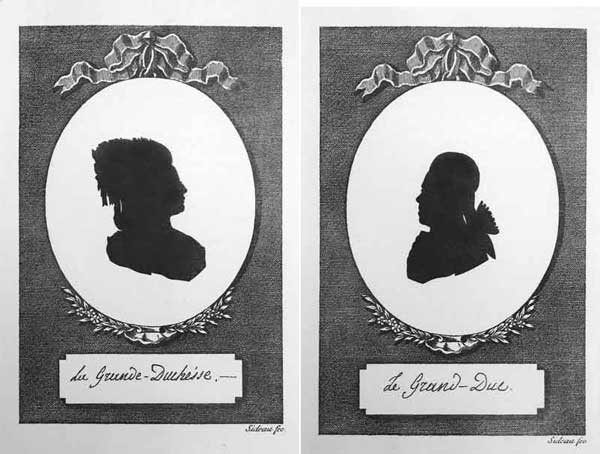 ф. Толстой (1783-1873)сельская сцена (осень)
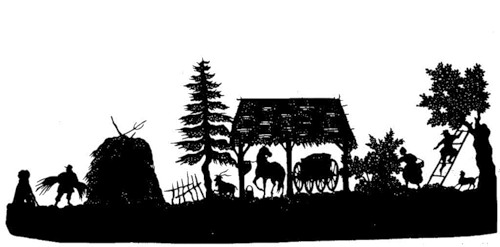 Работы Елизаветы Бём (1843-1914)
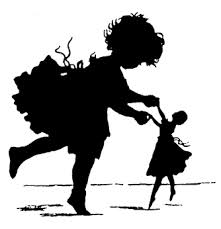 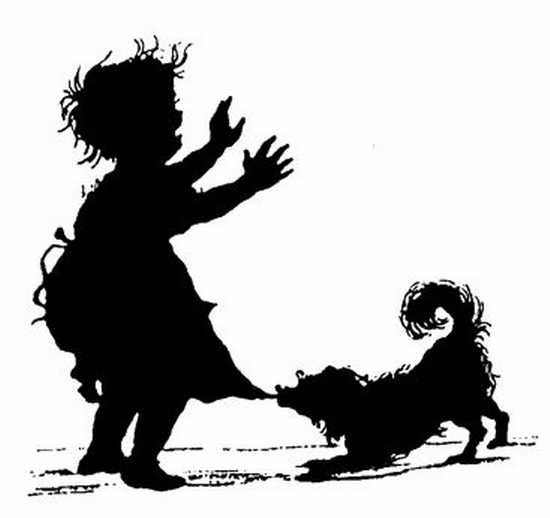 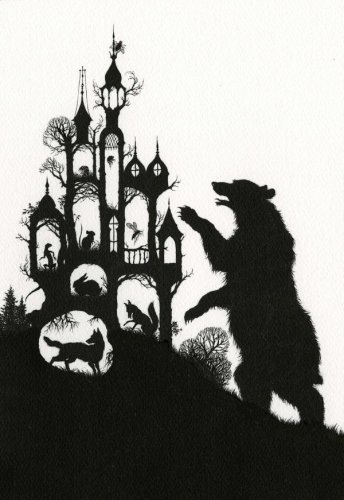 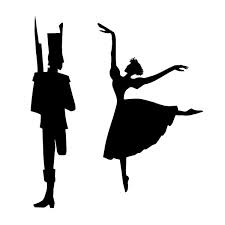 Елизавета Кругликова. На выставке. 1916
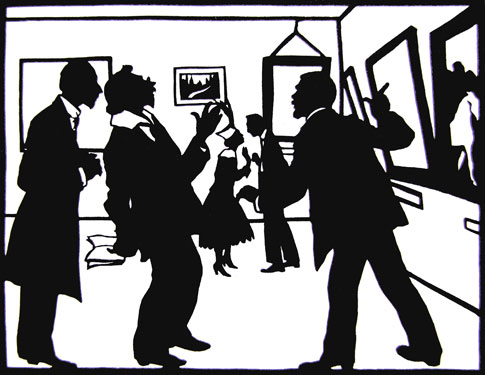 Портрет
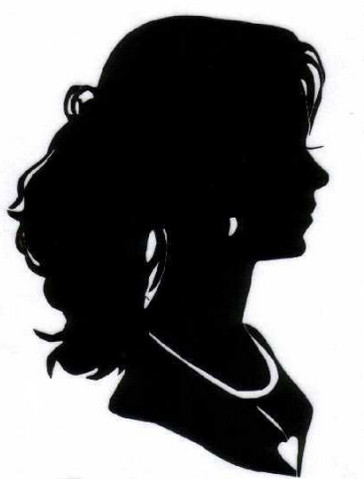